Academic Dishonesty:Plagiarism
Altug Yalcintas
Ankara University (faculty member) and TED University (visiting lecturer)
altug.yalcintas@politics.ankara.edu.tr
CTRL+C / CTRL+V
Use this technique properly!
Source: http://www.vib.be/en/news/Pages/Research-misconduct---The-grey-area-of-Questionable-Research-Practices.aspx  [Accessed May 2018]
Plagiarism – dictionary definition
“The practice of taking someone else's work or ideas and passing them off as one's own.”
“Early 17th century from Latin plagiarius ‘kidnapper’ (from plagium ‘a kidnapping’, from Greek plagion) + -ism.”


Source: Lexico / Oxford, https://www.lexico.com/en/definition/plagiarism [Accessed July 2019]
What is plagiarism?
YÜKSEKÖĞRETİM KURUMLARI BİLİMSEL ARAŞTIRMA VE YAYIN ETİĞİ YÖNERGESİ

a) İntihal: Başkalarının özgün fikirlerini, metotlarını, verilerini veya eserlerini bilimsel kurallara uygun biçimde atıf yapmadan kısmen veya tamamen kendi eseri gibi göstermek,


Source: https://www.yok.gov.tr/Sayfalar/Kurumsal/mevzuat/bilimsel-arastirma-ve-etik-yonetmeligi.aspx [Accessed July 2019]
What is plagiarism?
TÜBA BİLİM ETİĞİ KOMİSYONU, “BİLİMSEL DOĞRULUK İLKELERİ”

2.3. Aşırmacılık (plagiarism). Hukuk dilinde “intihal” diye adlandırılan kötü davranıştır. Aşırmacılık başkasına ait somutlaşmış görüşü, buluşu, bulguyu, gözlemi, resim, grafik, tablo, şekil gibi özellik taşıyan teknik malzemeyi kendine mal etmedir. Kendisine mal etme, aşırma konusunun sahibine yeteri açıklıkta ve dürüstçe yollamada bulunmamak, yani kaynak göstermemek demektir. Kaynak göstererek haklı görülmeyecek ve bilimsel sebebi olmadan alıntılama da aşırmadır. Ders kitapları, eğitsel ve popüler eserlerden yapılan aşırmalar da kötü davranışın kapsamındadır.

Source: http://eski.tuba.gov.tr/en/etik.html [Accessed July 2019] The new version of TÜBA version does not contain this document. Search results for “intihal” = no hits!
What is plagiarism?
TÜBA TÜRKÇE BİLİM TERİMLERİ SÖZLÜĞÜ

aşırma (sos.) sos. (Alm. Plagiait, n; Fr. plagiat, m; İng. plagiarism) 1. huk. kütp. yazb. yönb. Bilimsel ya da sanatsal çalışmalarda, bir başkasının ürününün, görüşünün tümünü ya da bir bölümünü kaynak göstermeden kullanma; bilim ve sanat alanında hırsızlık. 2. kütp. Bir yapıtın, yazarından izin alınmadan ya da yazarına gerekli ödeme yapılmadan yeniden basılması.

Source: http://www.tubaterim.gov.tr [Accessed July 2019]
What is self-plagiarism?
No official definition available (in Turkey) yet!

Kendinize ait özgün fikirleri, metotlarını, verilerini veya eserlerini bilimsel kurallara uygun biçimde atıf yapmadan kısmen veya tamamen yeni esermiş gibi göstermek
Adapted from YÜKSEKÖĞRETİM KURUMLARI BİLİMSEL ARAŞTIRMA VE YAYIN ETİĞİ YÖNERGESİ, by Al2
TED University Regulations
Akademik Dürüstlük İlkeleri İhlalinde Uygulanacak Usul ve Esaslar 
https://www.tedu.edu.tr/sites/default/files/content_files/docs/Yonergeler/2019-akademik_durustluk_ilkeleri_ihlalinde_uygulanacak_usul_ve_esaslar.pdf 
TED Üniversitesi Öğrenciler için Akademik Dürüstlük Belgesi
https://www.tedu.edu.tr/sites/default/files/content_files/docs/Yonergeler/2019-ogrenciler_icin_akademik_durustluk_belgesi.pdf
Why plagiarism and self-plagiarism are wrong
Academic ethics
Copyright laws 
In Turkey: “Fikir ve Sanat Eserleri Kanunu (FSEK)”
Examples to plagiarism
Reusing previously published materials from articles and books
Copying and pasting a text from the Internet
Using words and sentences from other students’ projects
Improper translations from other languages
Source: https://plagiarism.repec.org/offenders.html [Accessed July 2019]
Research Ethics in Economics (Twitter)
Research Ethics in Economics
https://twitter.com/EconResEthics

For a selection of the most well-known cases of plagiarism in economics, follow the thread:
https://twitter.com/EconResEthics/status/1148464617582190593
https://www.haberturk.com/entelektuel-intihal-davasi-sonuclandi-1840905 [Accessed July 2019]
http://www.anayasa.gen.tr/usulsuz-alinti-sorunu.htm [Accessed October 2018]
Websites of interest
http://plagiarism-turkish.blogspot.com.tr/
http://plagiarism-in-turkey.blogspot.com.tr/
http://subjektif.org/2012/09/turkiye-akademisinin-arka-sokaklari/
How to avoid plagiarism
Be creative and authentic
Give credit to the sources that you read
Quote properly
How to avoid plagiarism: Proper quotation
1. Within a paragraph
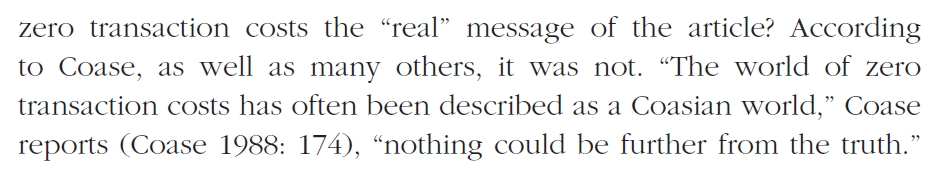 How to avoid plagiarism: Proper quotation
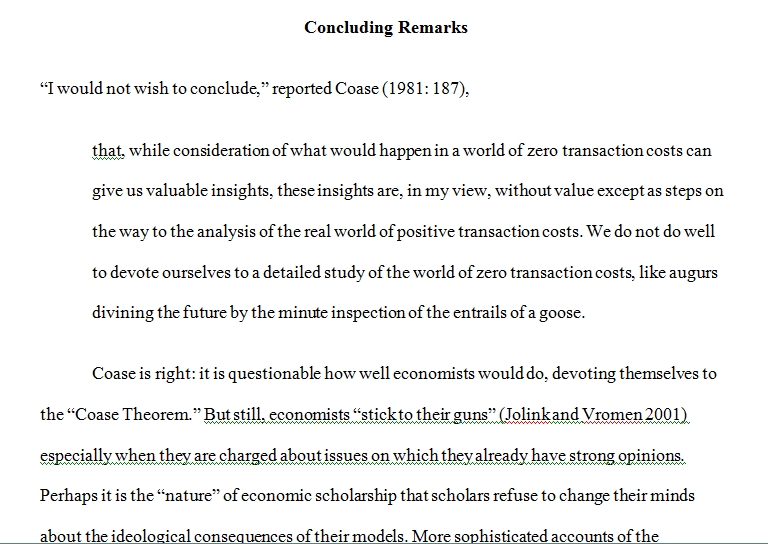 2.  Block quotation
How to avoid plagiarism: Proper quotation
3.  You can refer to a source without quotations.

Example:
Many macroeconomics texts books (Rogoff 2004, Reinhart 1980, Mascollel 1975) do not mention the following issue: …
How to avoid plagiarism: Proper quotation
4.  You are free (often, encouraged) to paraphrase* an original source on the condition that you properly refer to the source.

* To paraphrase: use your own words to re-express a written or spoken statement.

Example: Coase (1988: 174) claims that zero transaction costs was not what he meant.
How to avoid plagiarism: Proper quotation
5. You may omit some of the sentences from the original paragraph if you think the omitted sentences are irrelevant to your claim.

Do it responsibly! 
The meaning should not change!
How to avoid plagiarism: Proper quotation
The original paragraph is as follows:
“Coase is right: it is questionable how well economists would do, devoting themselves to the “Coase Theorem.” But still, economists “stick to their guns” especially when they are charged about issues on which they already have strong opinions. Perhaps it is the nature of economic scholarship that scholars refuse to change their minds about the ideological consequences of their models. More sophisticated accounts of the evolutionary social ontology of academic workmanship, such as the one tried in this book, might be needed to resolve the complications in the life story of ideas. In fact, ideas do not come out of nothing. Scholarship has a life. It evolves, it transforms, and sometimes it gets stuck.”
How to avoid plagiarism: Proper quotation
You quote:
“Coase is right: it is questionable how well economists would do, devoting themselves to the “Coase Theorem” … Scholarship has a life. It evolves, it transforms, and sometimes it gets stuck” (Yalcintas 2016: 133).
How to avoid plagiarism: Proper quotation
You quote:
“Coase is right: it is questionable how well economists would do, devoting themselves to the “Coase Theorem” … Scholarship has a life. It evolves, it transforms, and sometimes it gets stuck” (Yalcintas 2016: 133. Italics added).
“Quotation marks”
“Quotation marks” do not always mean that one quotes from another author

Example:
What Foucault means by “biopolitics” is that …

*If you need to emphasise a phrase or sentence, italicize it.
“Quotation marks”
You do not have to use “quotation marks” for the idioms, concepts, or proverbs that have been well-known by the community of scholars.

Example:
Invisible hand (not “invisible hand”)
Class consciousness (not “class consciousness”)
General equilibrium (not “general equilibrium”)
Beware!
You may need to acquire written consent for re-using tables, figures, and images that were previously published.
Fair use
You are often allowed to re-use the front and back covers (including the images) of books and articles on the condition that you reference the source.
You are often allowed to quote 400 words from a previously published material on the condition that you reference the source.
For more than 400, you’ll need written consent!
Pozitif hukuk sorunu olarak intihal
FSEK’te intihal kavramı tanımlanmamıştır. Ancak FSEK m. 35 alıntının şartlarını düzenler.

Özel hukuk bakımından “haksız fiil”
Hukuk davası (FSEK 66-70)
Ceza hukuku bakımından “suç”
Ceza davası (FSEK 71-75)
İdare hukuku bakımından “disiplin suçu”
Bağlı olduğu kurumda ya da YÖK’te disiplin soruşturması

Kaynak: Kemal Gözler. 2013. Örnekleriyle Usûlsüz Alıntı Sorunu: 4-5 ve 51-58.
Yasa ve mevzuatlarda intihal
FİKİR VE SANAT ESERLERİ KANUNU
Madde 71 / 3: “Bir eserden kaynak göstermeksizin iktibasta bulunan kişi altı aydan iki yıla kadar hapis veya adlî para cezasıyla cezalandırılır.”
Madde 71 /5: “Bir eserle ilgili olarak yetersiz, yanlış veya aldatıcı mahiyette kaynak gösteren kişi, altı aya kadar hapis cezası ile cezalandırılır.”
Yasa ve mevzuatlarda intihal
YÜKSEKÖĞRETİM KURUMLARI ÖĞRENCİ DİSİPLİN YÖNETMELİĞİ
MADDE 7 – (1) Yükseköğretim kurumundan bir yarıyıl için uzaklaştırma cezasını gerektiren eylemler şunlardır;
…
f) Seminer, tez ve yayınlarında intihal yapmak.
Yasa ve mevzuatlarda intihal
YÜKSEKÖĞRETİM KURUMLARI YÖNETİCİ, ÖĞRETİM ELEMANI VE MEMURLARI DİSİPLİN YÖNETMELİĞİ 
Madde 11 / n (“Kamu Görevinden Çıkarma”):
“Bir başkasının bilimsel eserinin veya çalışmasının tümünü veya bir kısmını kaynak belirtmeden kendi eseri gibi göstermek.”